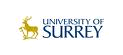 Procuring interoperability at the expense of usability: A case study of England’s National Programme for IT Assurance Process
Presented to
EFMI STC Iceland
Presented by
Paul Krause &  Simon de Lusignan
4th June 2010
Abstract:
Background:
Allure of interoperability: improved patient safety & improved efficiency
NHS National Programme for IT improved interoperability – including a “spine”
However, applications hard to use in the clinical environment
 Objective:
Explore any plausible causal link between procurement & usability
  Method:
Combines Donnabedian & Realistic Review evaluation methods
Review of procurement method
 Results:
Procurement processes separate users from developers
Testing against theoretical QA – not in clinical environment
Effective for back office systems – too inflexible for clinical environment
 Conclusion: 
Agile development techniques should be used
Usability testing should be introduced earlier in the development process
Introduction
My practice & academic work:
GP in Guildford (30 miles SW of London)
 11,800 patient practice
 6.5 Whole time equivalent GPs / 8 partners
 Computerised since 1988 – EMIS brand since 1994
 Involved in “Practice Based Commissioning” and UK’s 
First ICO (integrating Care Organisation)


 Head of Primary Care, St. Georges, London
Primary Care Informatics (PCI) research group 2 interests:
(1) Impact of IT in the consultation		(2) Using routinely collected data for QI
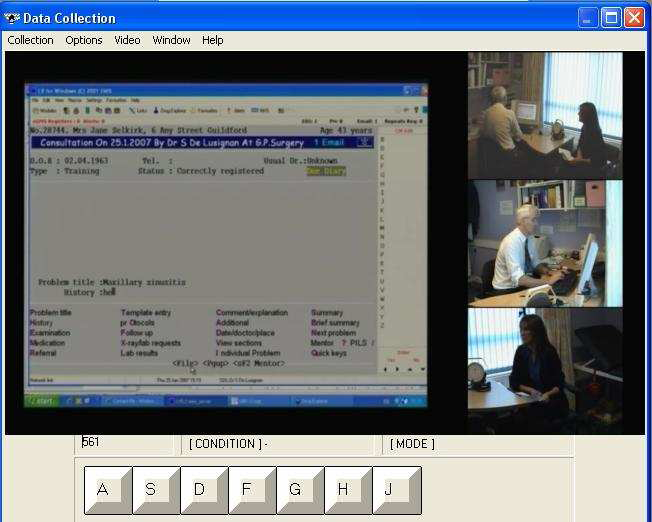 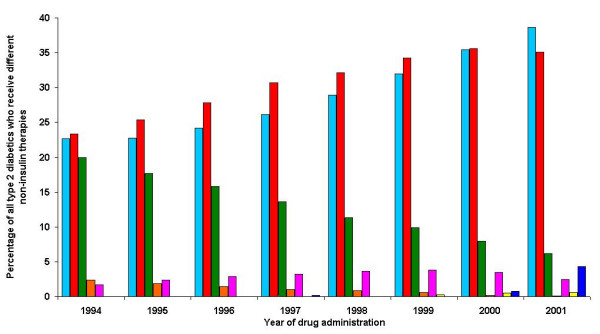 de Lusignan S, Kumarpeli P et al., ALFA open source toolkit.  
JMIR 2008 http://www.jmir.org/2008/4/e27/
Lusignan S, Sismanidis C, Carey IM, et al.,. Trends in type 2 diabetes BMC Fam Pract. 2005 Mar 22;6(1):13.
Introduction – use IT at point of care
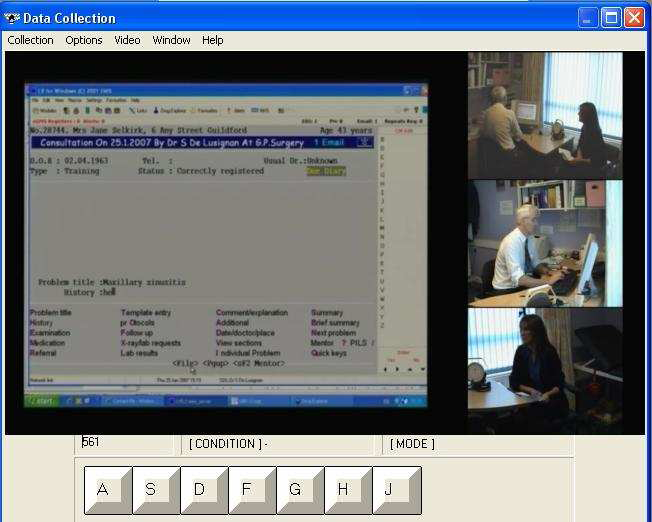 Clinical records made in real time – in a 10 minute consultation – www.biomedicalinformaitcs .info/alfa/
Sheeler I, Koczan P, Wallage W, de Lusignan S. Low-cost three-channel video for assessment of the clinical consultation. Inform Prim Care. 2007;15(1):25-31.
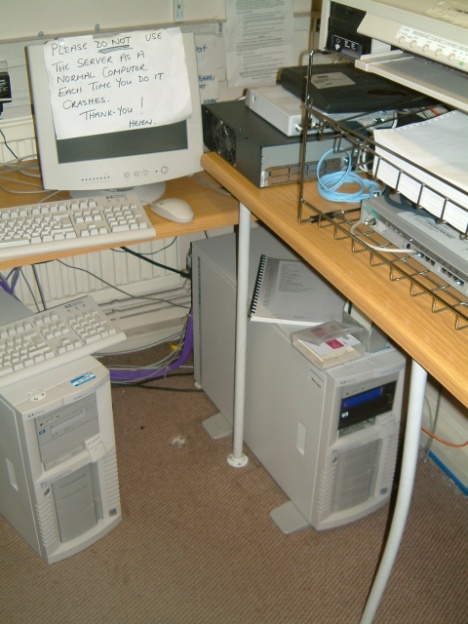 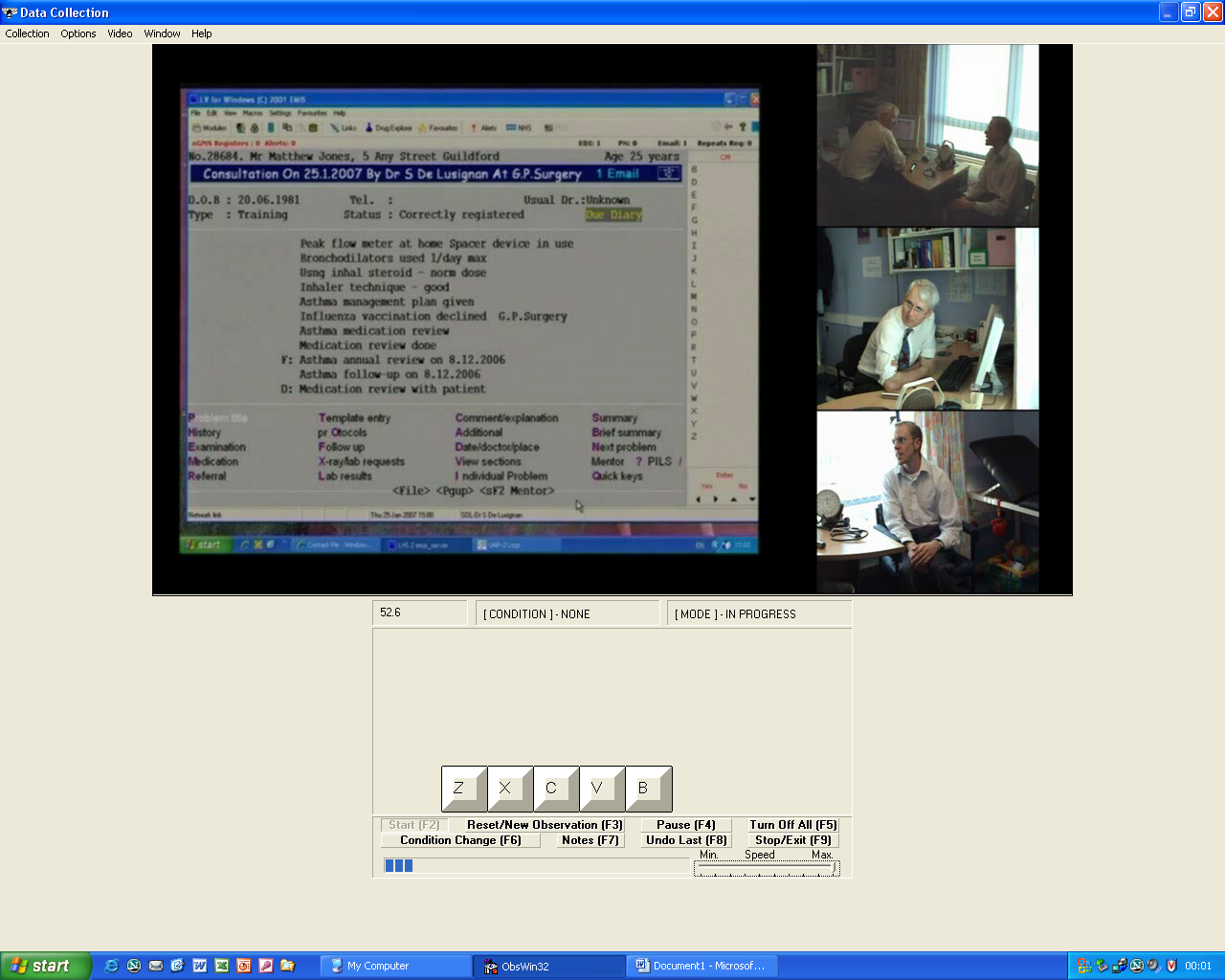 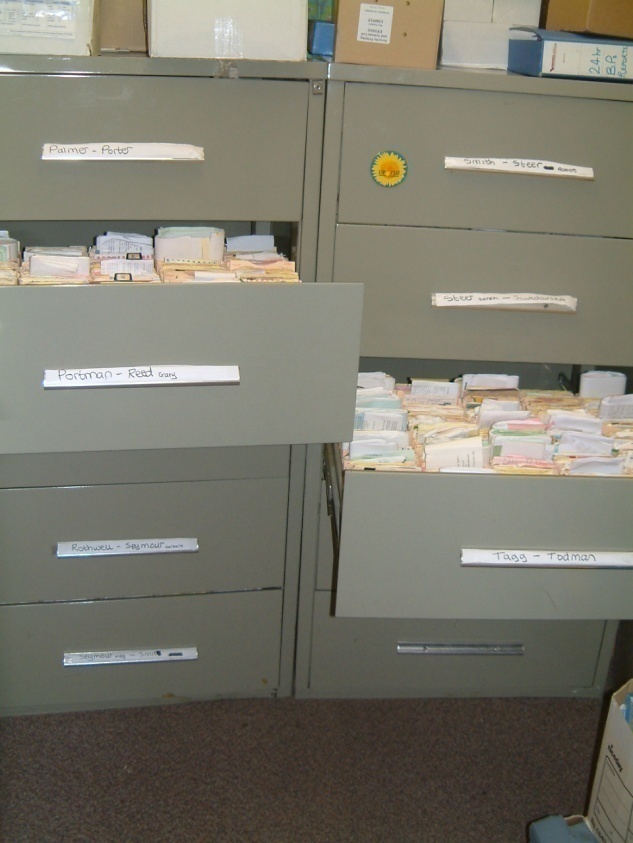 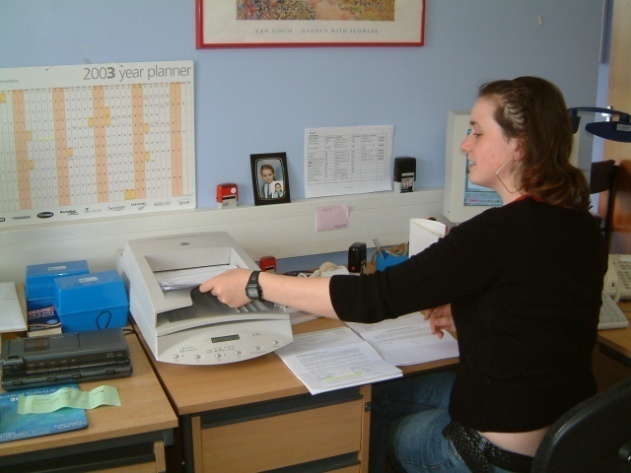 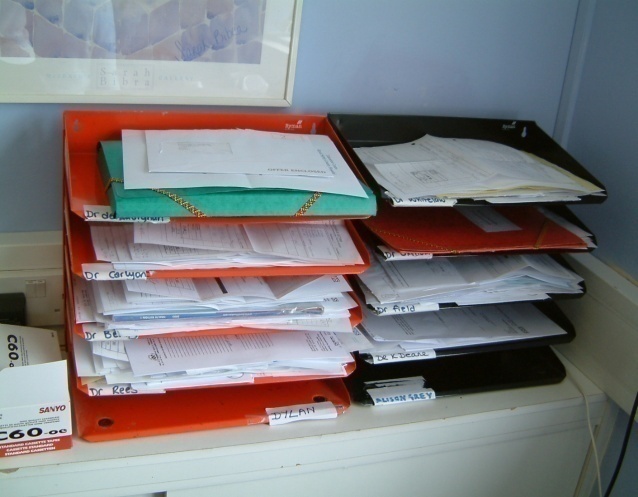 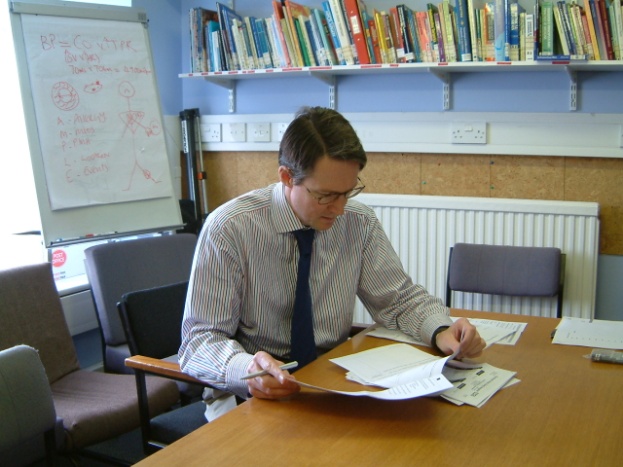 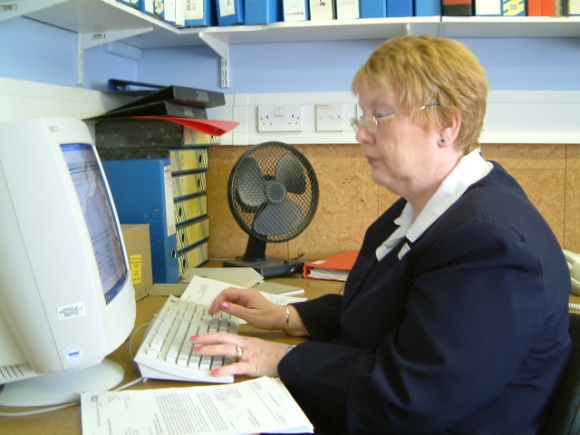 Post into trays
Scan in post (that arrives)
Mark for coding
Clinical coding
Clinical records made in real time – in a 10 minute consultation – always incomplete!
On-site computer hold EPR
Still written records 
- First time or new episode?
Still scope for improvement - “Paperless” practice !!
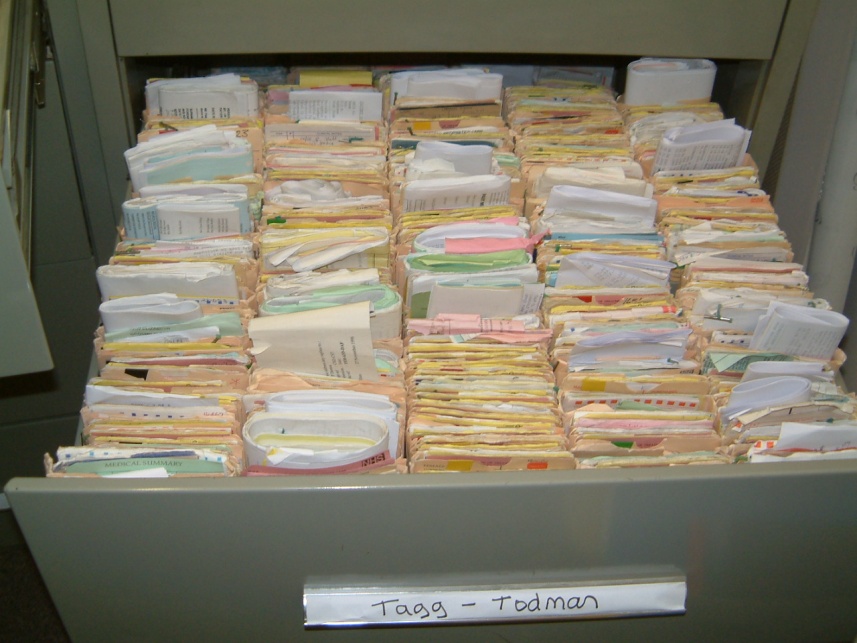 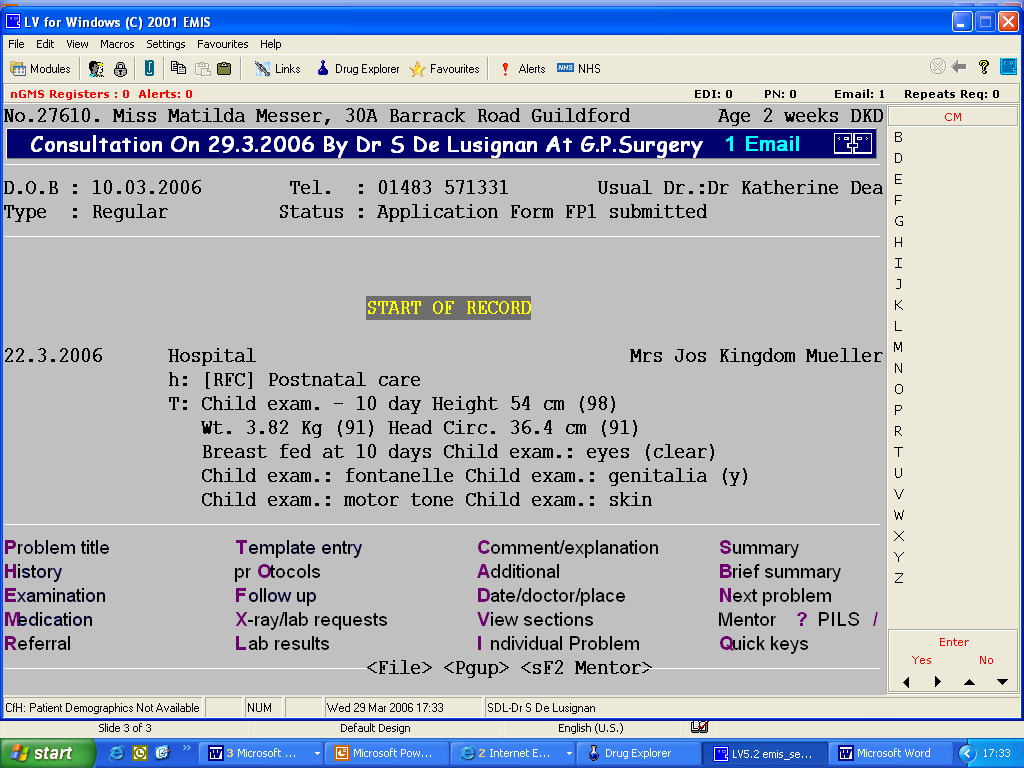 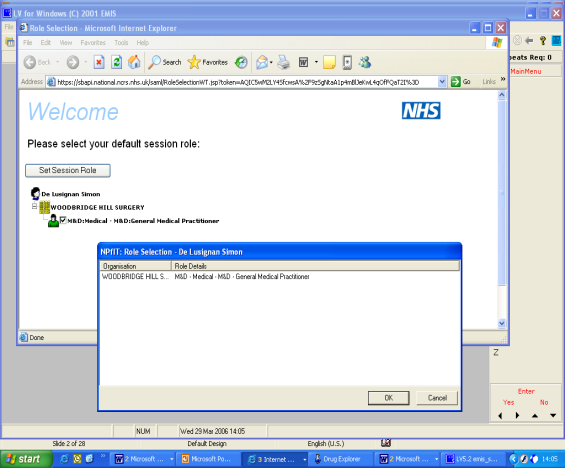 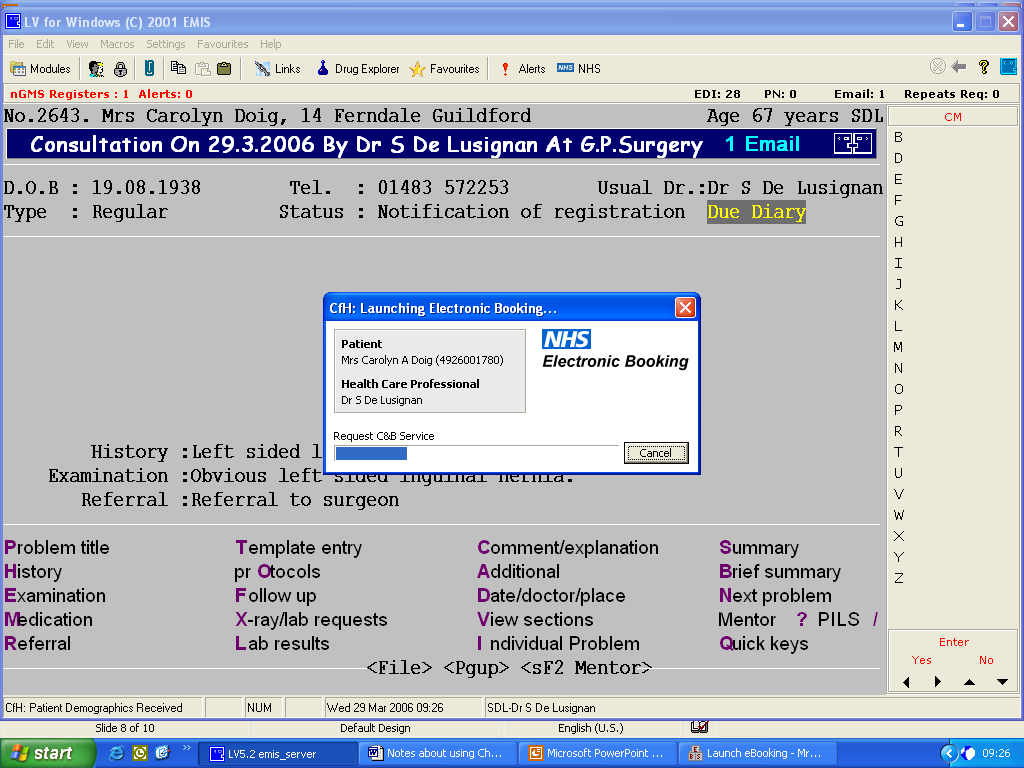 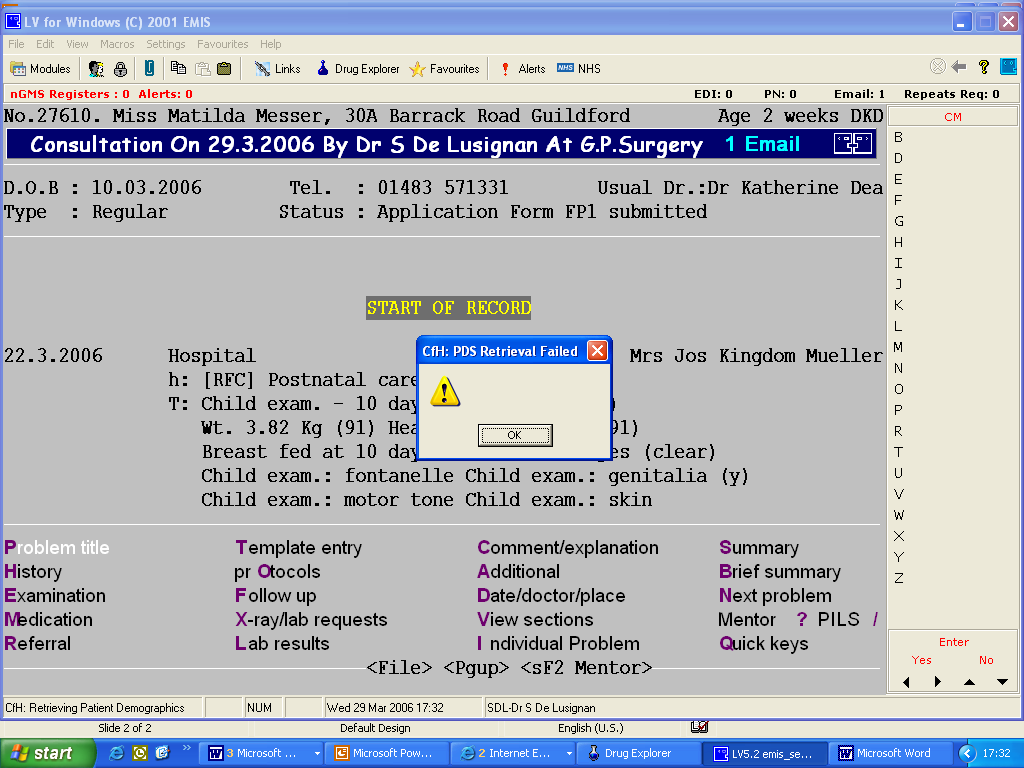 Patients all have unique IDs
Enables an accurate denominator
Restricted access: Logon + authenticate with a  smart card
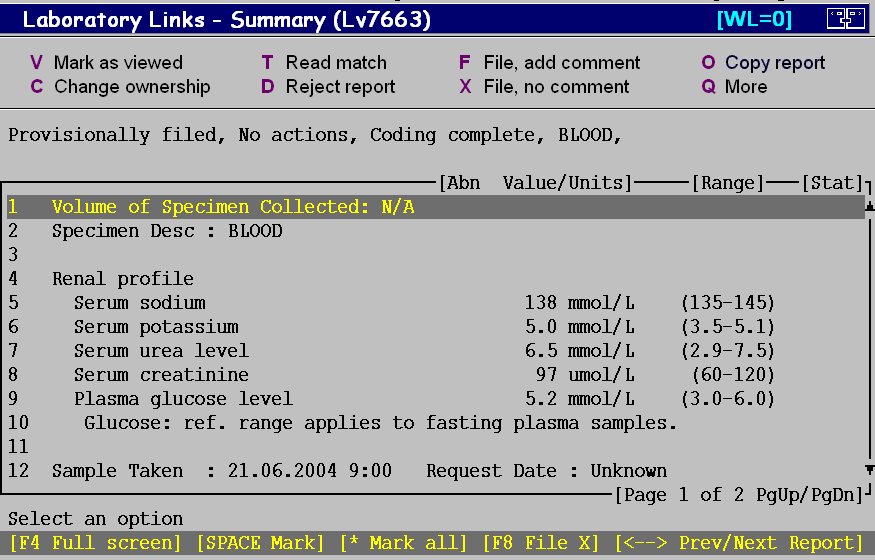 Real time electronic booking 
of OPD appointments
On-line lab results posted into system
Example includes serum creatinine
Linked data are now part of everyday UK practice...
Practice EPR
system
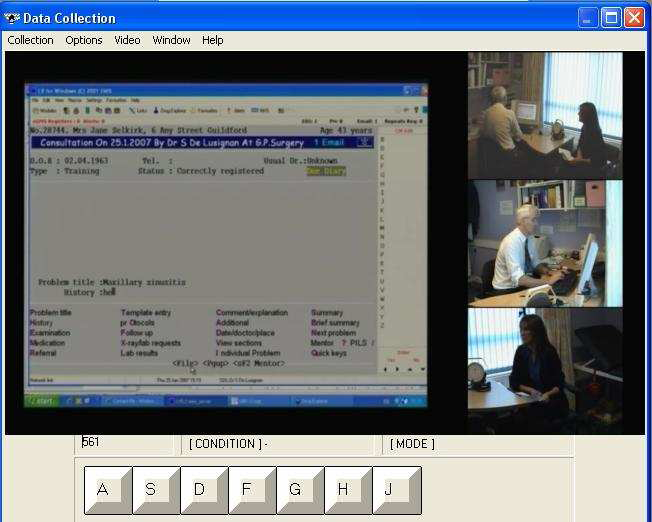 Also: 
Summary Care Record
ePrescribing – electronic transmission to pharmacy
(3) Some vendors: On-line record access, On-line appointments & Repeat Px
Secondary use of data
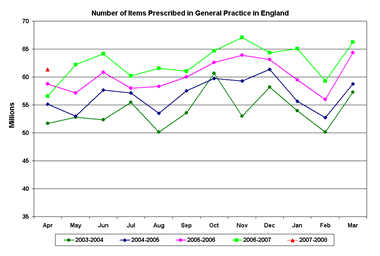 Prescribing + 
referral data
QOF – Quality based payments
www.ic.nhs.uk
Data provided to research data bases
RCGP Spotter practice www.rcgp.org.uk/bru 
Q-Research
www.research.org
Ad hoc research projects
Inspection, appraisal & Re-validation
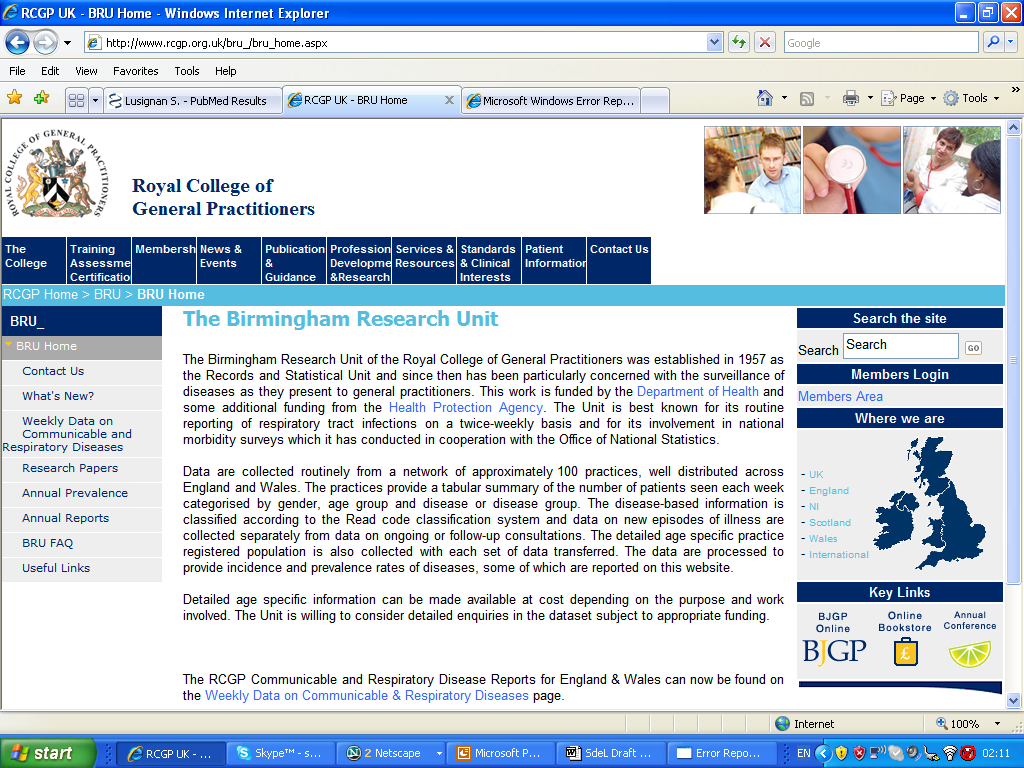 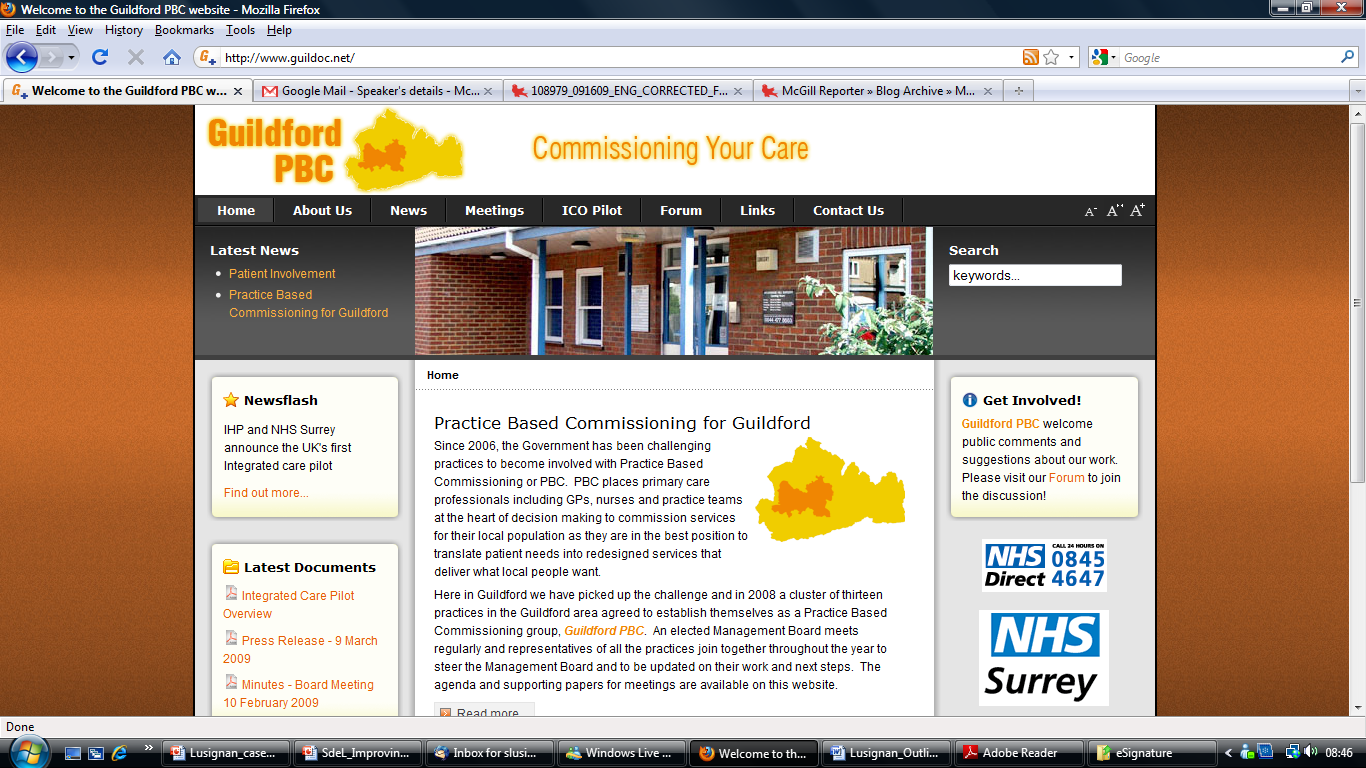 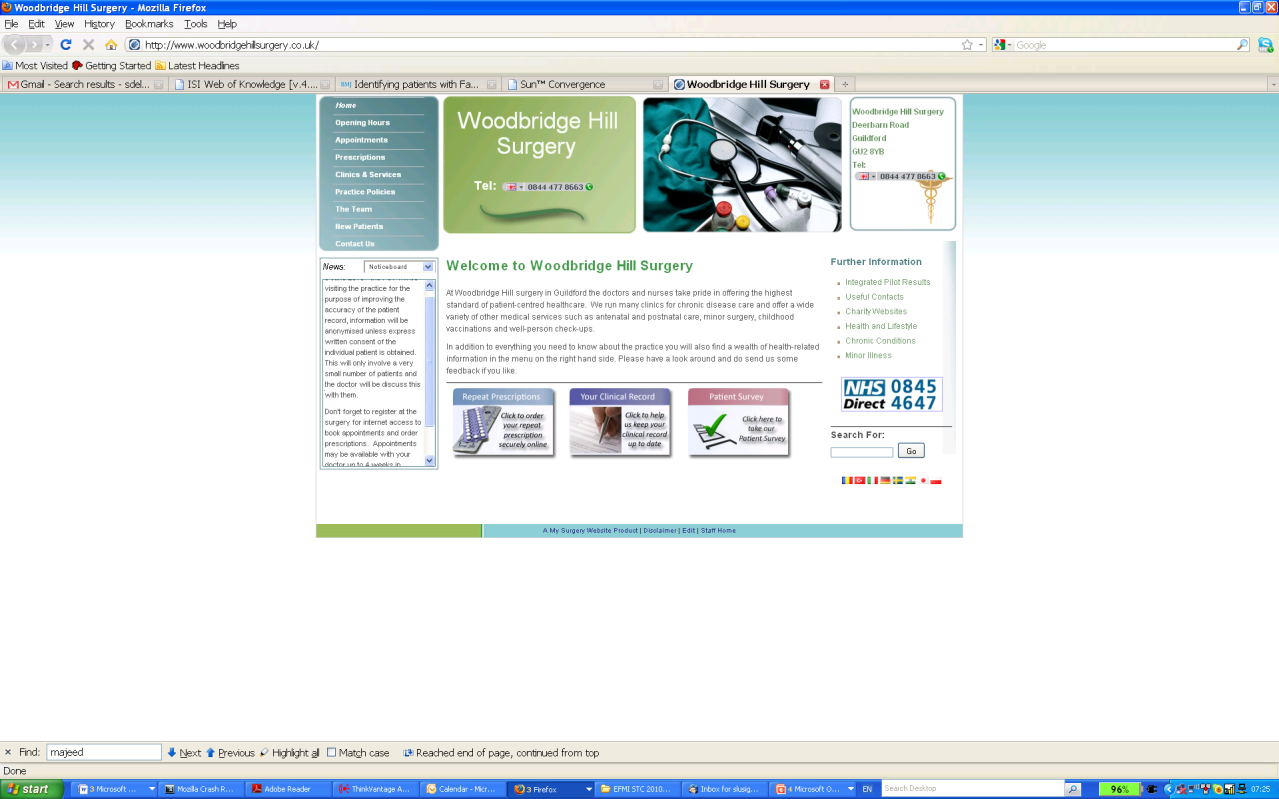 Surgery  website

woodbridgehillsurgery.co.uk
Share anonymised data locally
www.guildoc.net
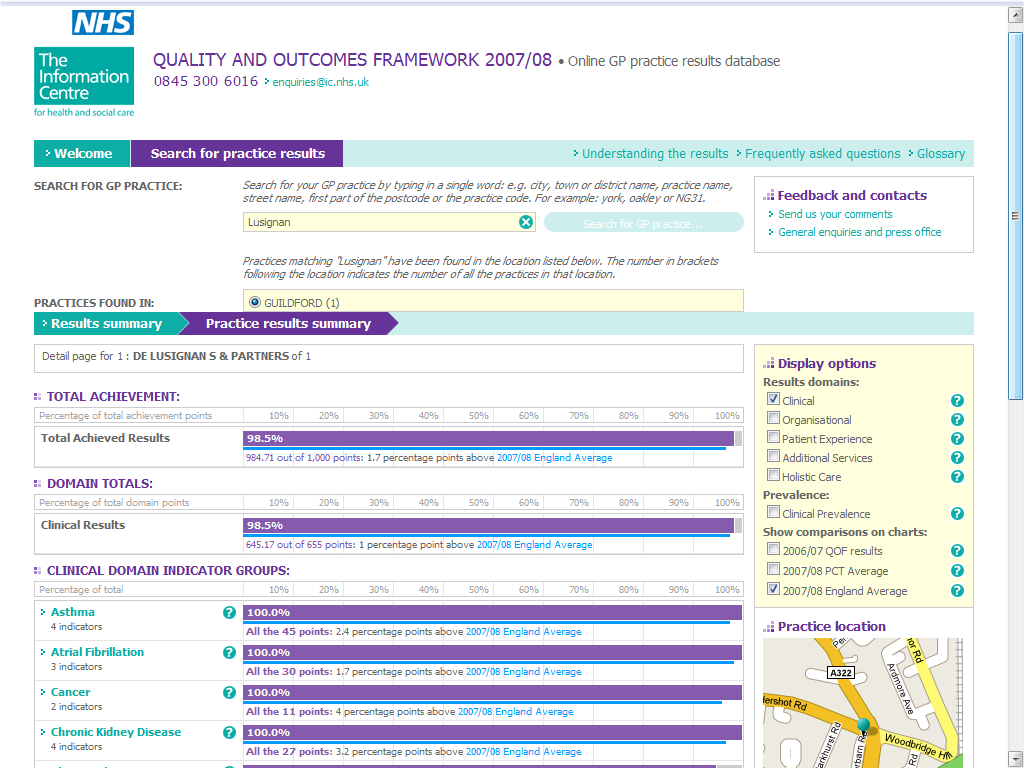 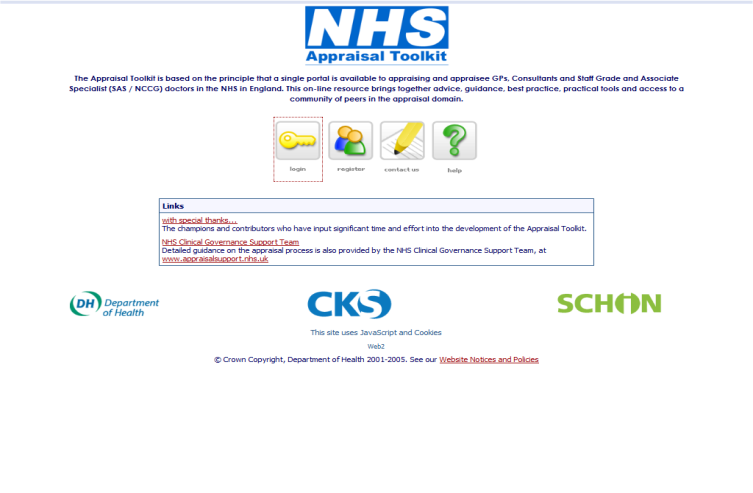 BACKGROUND
EMR systems should reduce medical errors
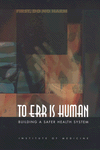 Two key publications highlighted problems with patients safety 
- 44 – 98,000 preventable medical deaths (USA) 
To Err  is Human (IOM 1999)

 The potential role of informatics – To provide a shared EPR…
Need a National Health Information infrastructure
Crossing the quality chasm (IOM 2001)

 Following these reports many countries have invested in health IT infrastructure hoping to improve patient safety + improve the efficiency of their healthcare systems
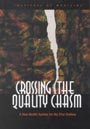 de Lusignan S, Teasdale S. Achieving benefit for patients in primary care informatics: the report of a international consensus workshop at Medinfo 2007. Inform Prim Care. 2007;15(4):255-61.
Summary
UK general practice has been computerised since the 1990s + now it is given further impetus by:

Linkage of GP computer systems to other parts of the NHS
Financial subsidies for initial purchase – now computers are NHS funded
“The worlds largest IT project” – the National Programme for IT (NPfIT)
Financially incentivised quality targets – based only on computer records

This presentation explores the procurement process & its impact
de Lusignan S, Teasdale S, Little D, Zapp J, Zuckerman A, Bates DW, Steele A. Comprehensive computerised primary care records are an essential component of any national health information strategy: report from an international consensus conference. Inform Prim Care. 2004;12(4):255-64.
Method
Method:
Document review
 Common Assurance 
Process - CAP
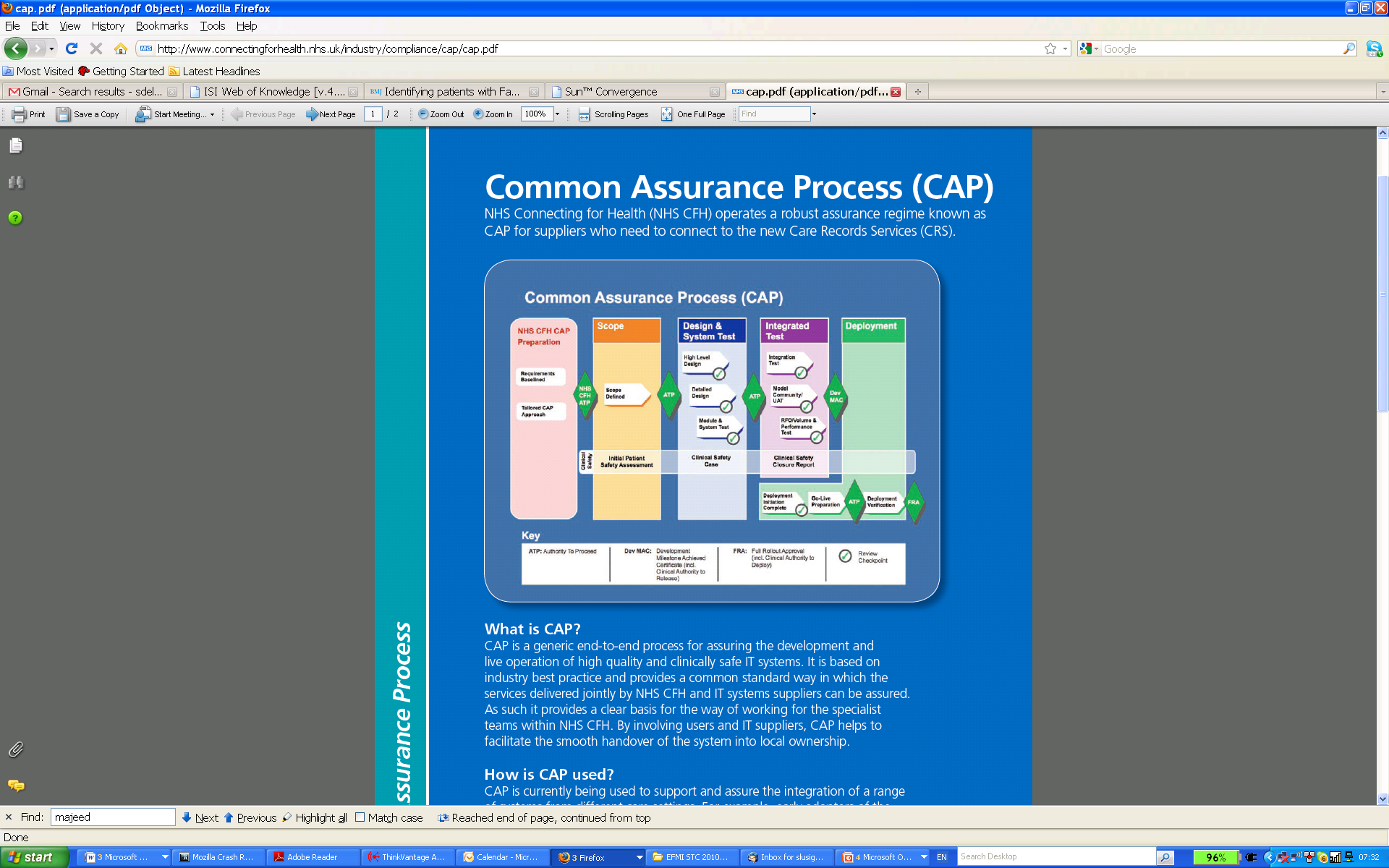 Results
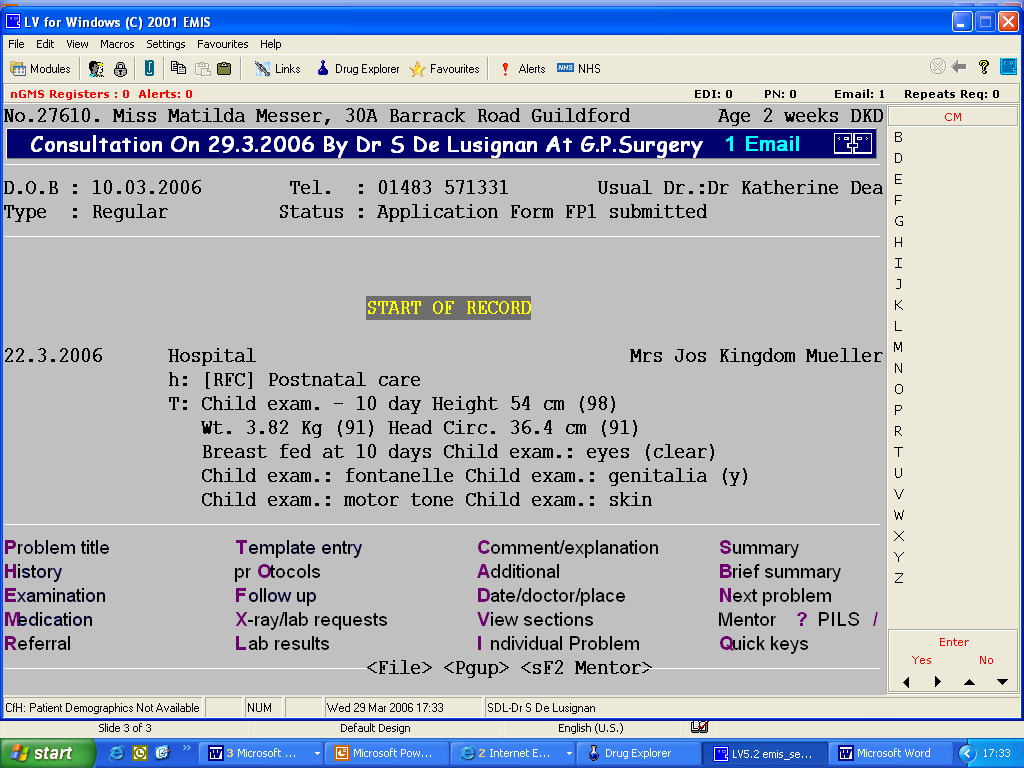 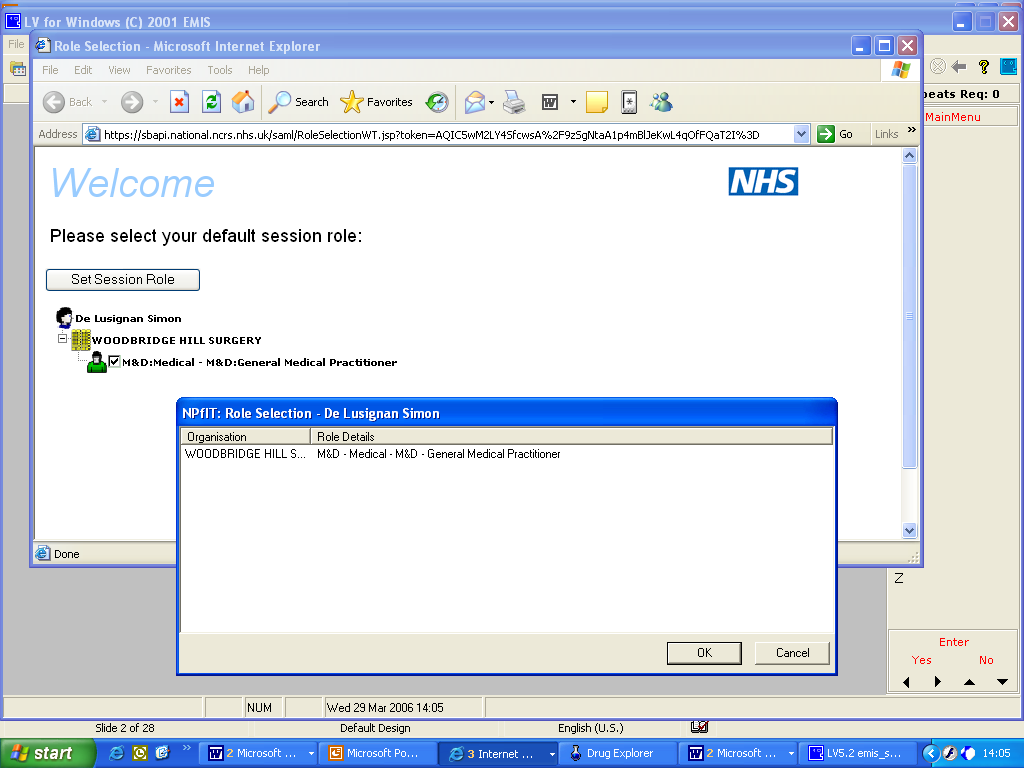 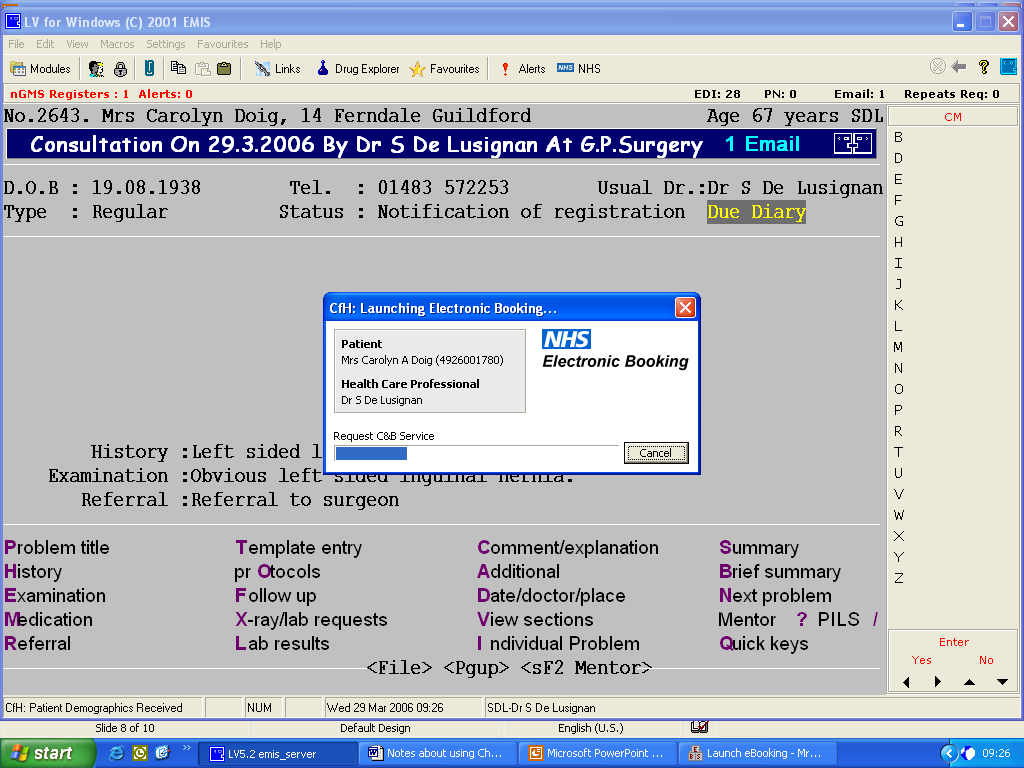 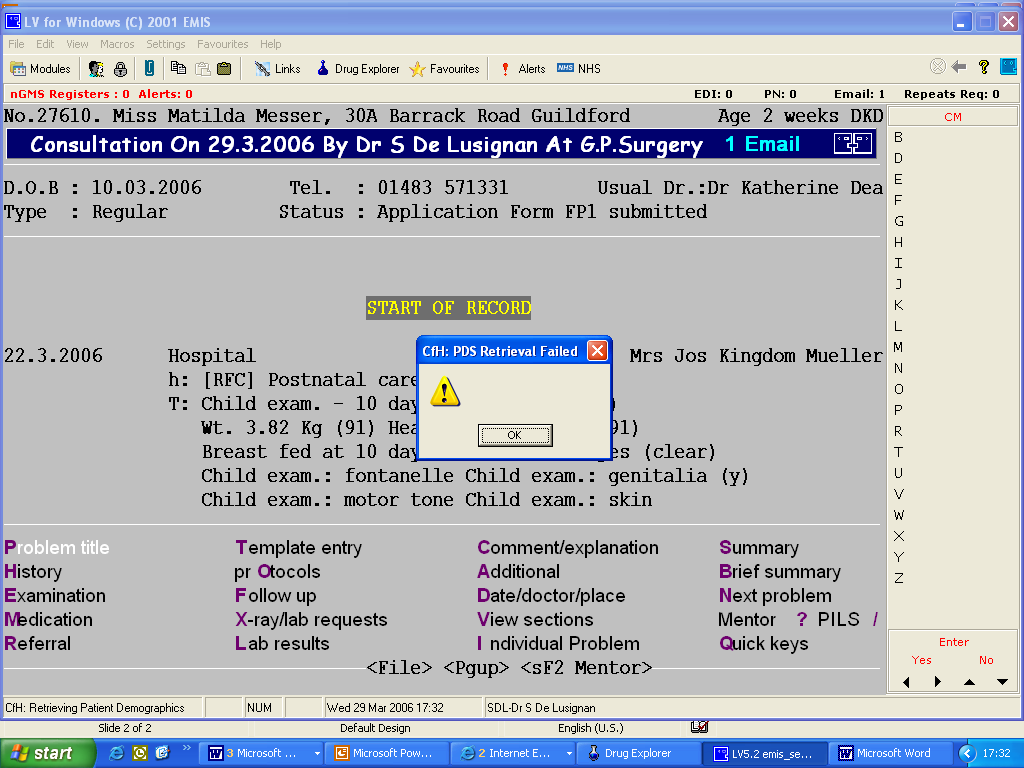 Logon + authenticate + smart card
Patients on national demographic service
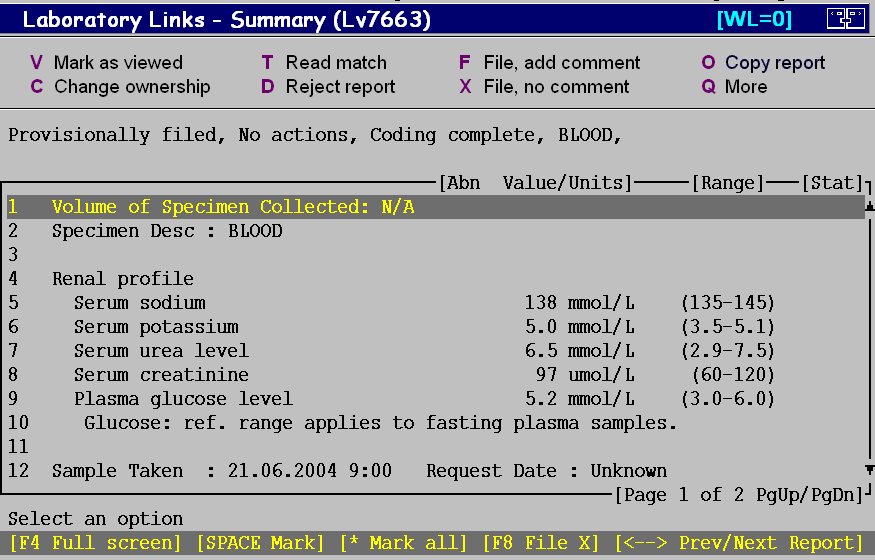 On-line lab results posted into system
Choose + Book for referral
Examples of national programmes linking to desktop EPR systems
On-line GP quality scoreshttp://www.qof.ic.nhs.uk/
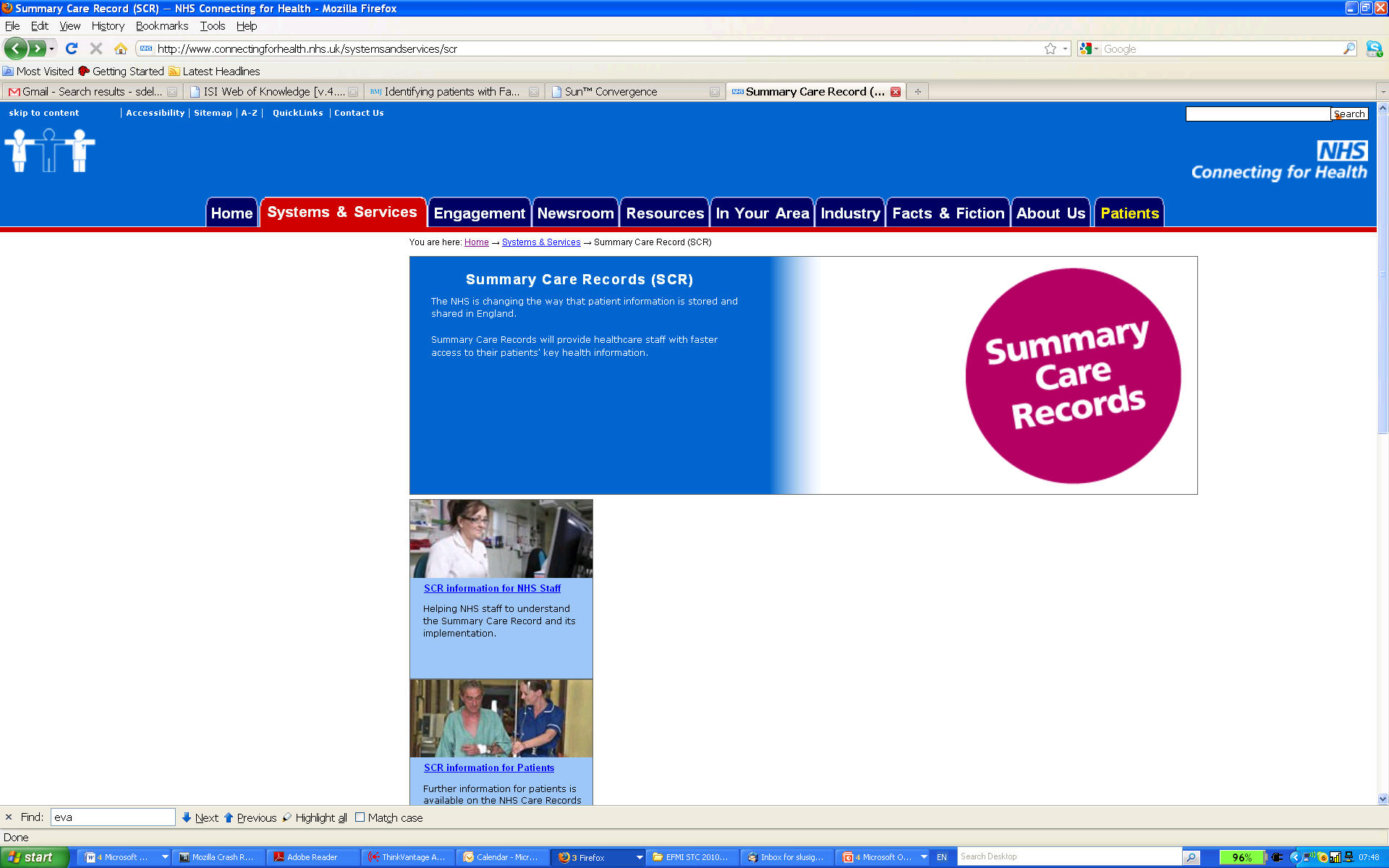 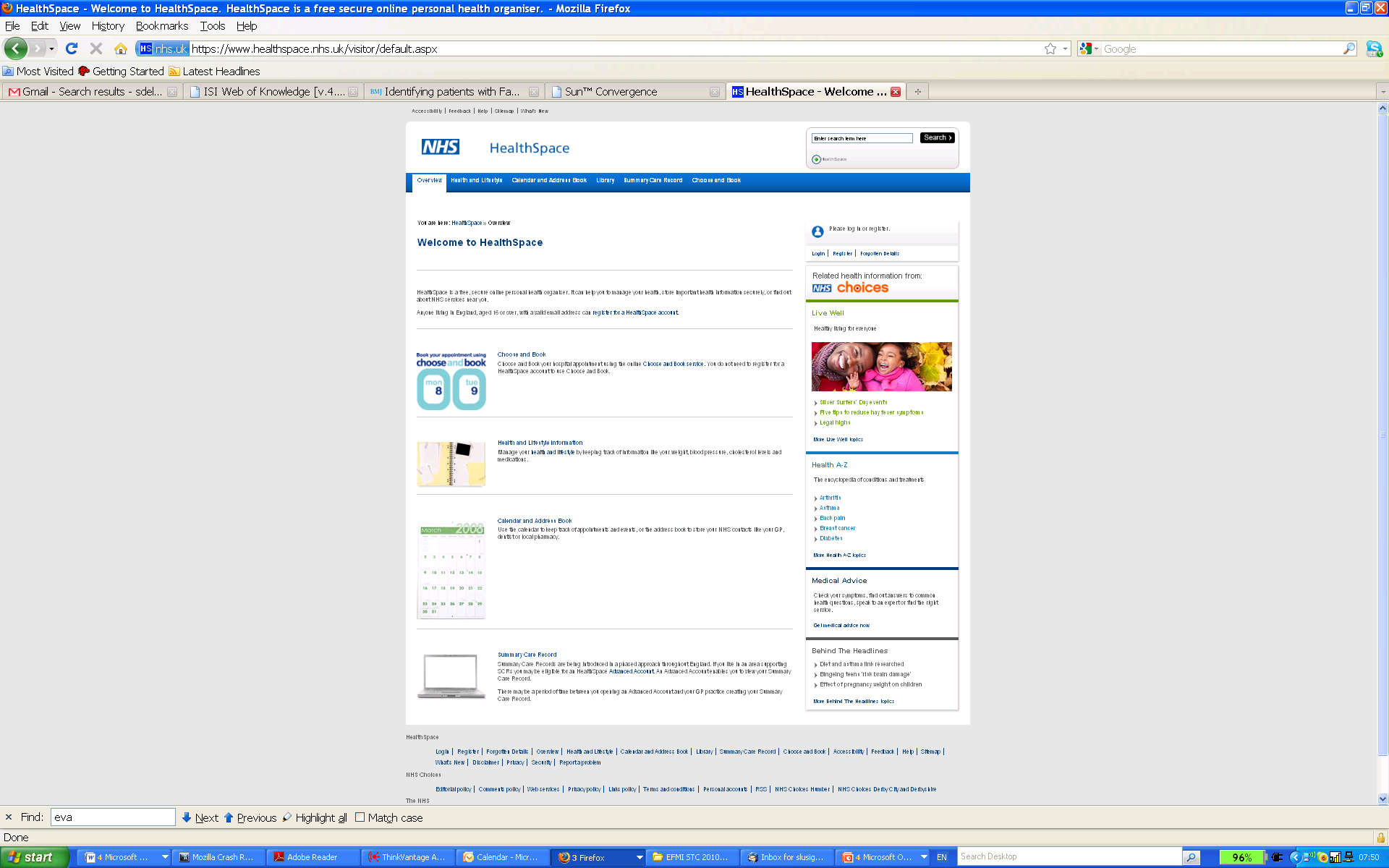 Results  -  Back office “Successes”
Results  -  Clinical failures?
Analysis of Common Assurance Process (CAP):
CAP Process – sequential
 Essentially “Waterfall” in nature
 Stage managers responsible to people in steps before & after
 User acceptance is too late in process
 Remote from users
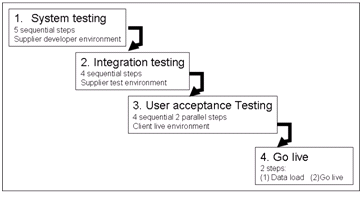 Discussion
Discussion:
National Programme for IT has focussed much resource & effort on interoperable systems
The process has been burdensome for vendors
 Clinical systems in primary care have improved functionality very little over this period
Vendors attention has been on meeting National Programme requirements
 Our analysis is that the procurement system is a fundamental flaw
There has been insufficient focus on usability
Fixed user requirements are an illusory concept 
Choose and book, the summary care record and the on-line health records are exemplars
Waterfall methods are inappropriate for much application development
 Usability needs to be given greater prominence
Agile systems of development may be much better suited to developing clinical systems
Conclusions
Development of electronic patient record systems for needs to be driven by the required outcome/use of the records.
  
  
 Usability of record systems in the clinical setting needs to be given much greater prominence
The End!
Acknowledgements
	  Paul Krause (co-author) 

	  Professor of software engineering Surrey University

 Thanks for listening...

Simon de Lusignan 

slusigna@sgul.ac.uk
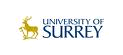